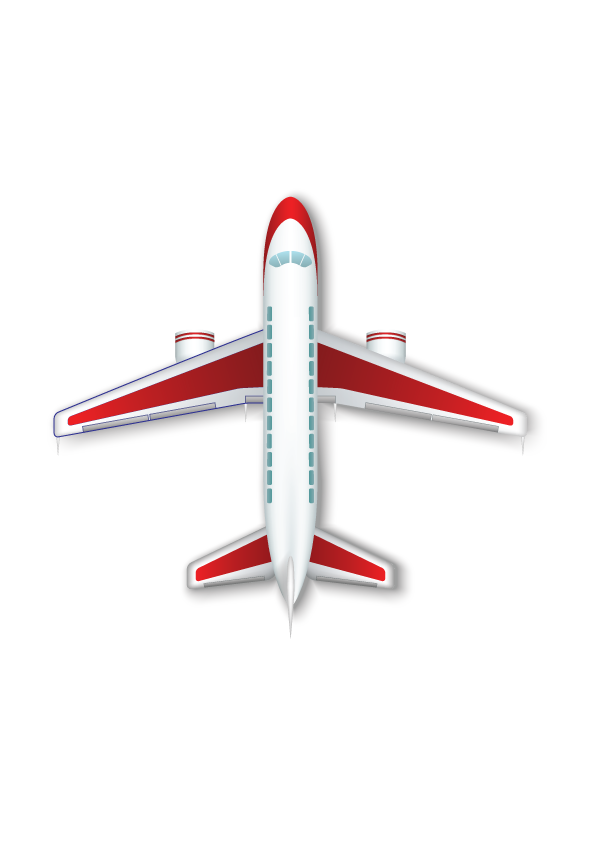 دوران الأرض
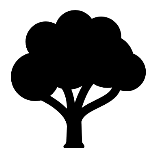 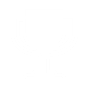 دوران الأرض :
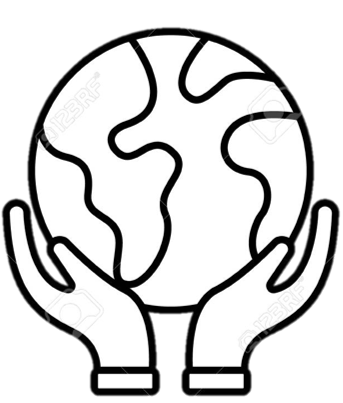 : للأرض حركتان
الجغرافيا
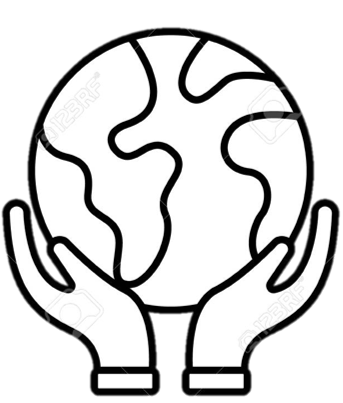 الأرض
الأولى : حول محورها وينتج عنها تعاقب الليل والنهار
الثانية : حول الشمس , وذلك في مدة تستغرق 365 يوم و6 ساعات وينتج عنها الفصول الأربعة
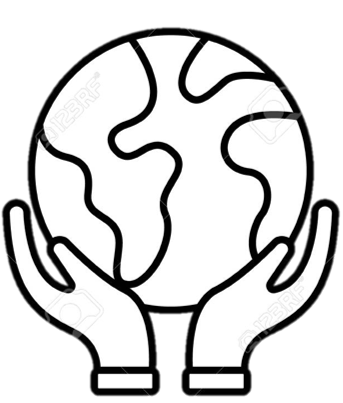 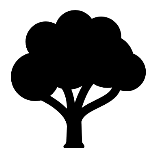 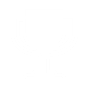 < دوران الأرض >
ينتج عن حركة الأرض حول محورها تعاقب الليل والنهار  :
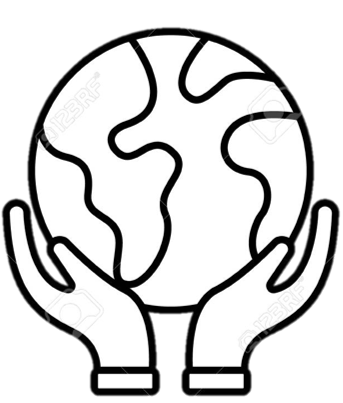 الجغرافيا
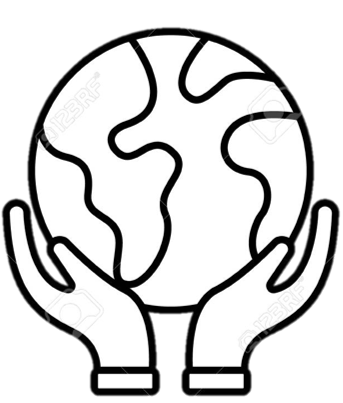 الأرض
- جعل الله سبحانه وتعالى النهار للعمل والجد والسعي .
- جعل الله تعالى الليل للراحة والسكينة والنوم .
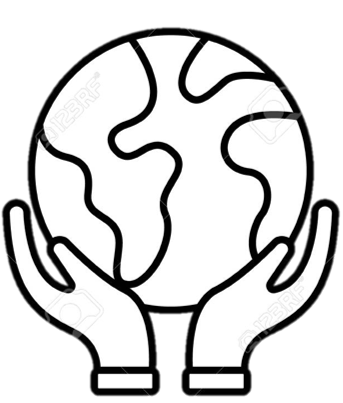 تجدنا  في جوجل
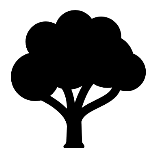 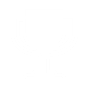 دوران الأرض :
ينتج عن حركة الأرض حول الشمس أربعة فصول تتعاقب
 في الحدوث في السنة هي : الشتاء و الربيع والصيف والخريف
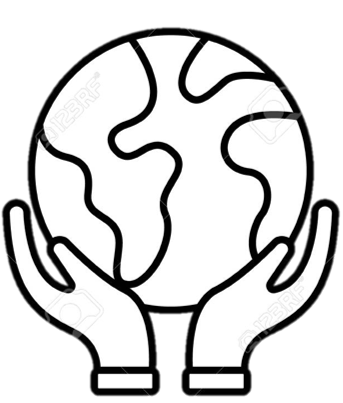 الجغرافيا
الأرض
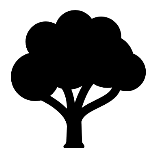 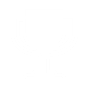 فصل الشتاء
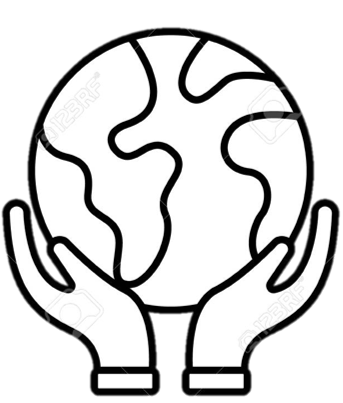 فصل الربيع
الجغرافيا
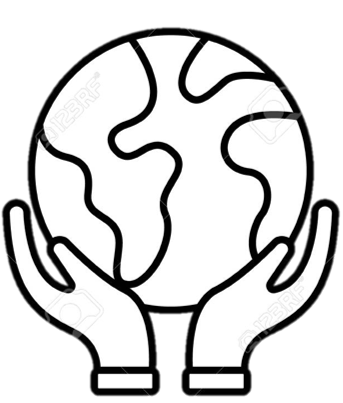 الأرض
فصل الصيف
فصل الخريف
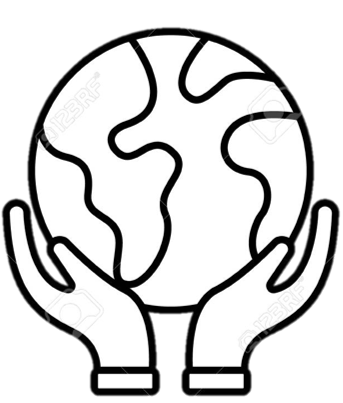 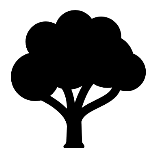 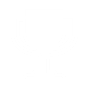 دوران الأرض :
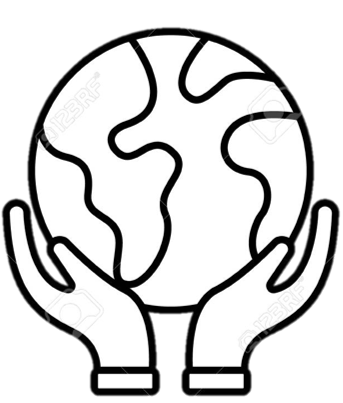 ونتيجة لحركة الأرض حول الشمس وجدت مناطق حارة 
و باردة و معتدلة .
الجغرافيا
الأرض
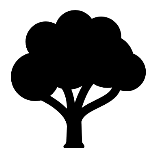 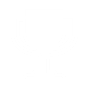 نشاط
املأ الفراغات بالكلمات المناسبة مما يلي :
 ( مرتفعة – منخفضة – معتدلة )
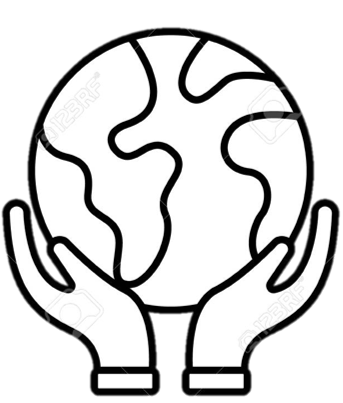 تكون درجة الحرارة في فصلي الخريف والربيع (          )

تكون درجة الحرارة في فصل الصيف       (           ) 
 
تكون درجة الحرارة في فصل الشتاء        (           )
معتدلة
الجغرافيا
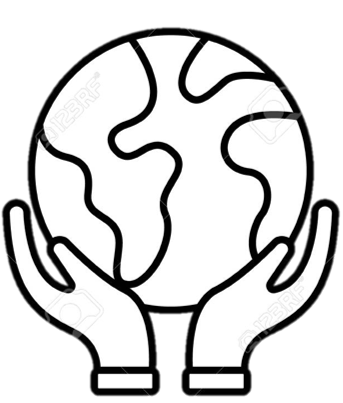 الأرض
مرتفعة
منخفضة
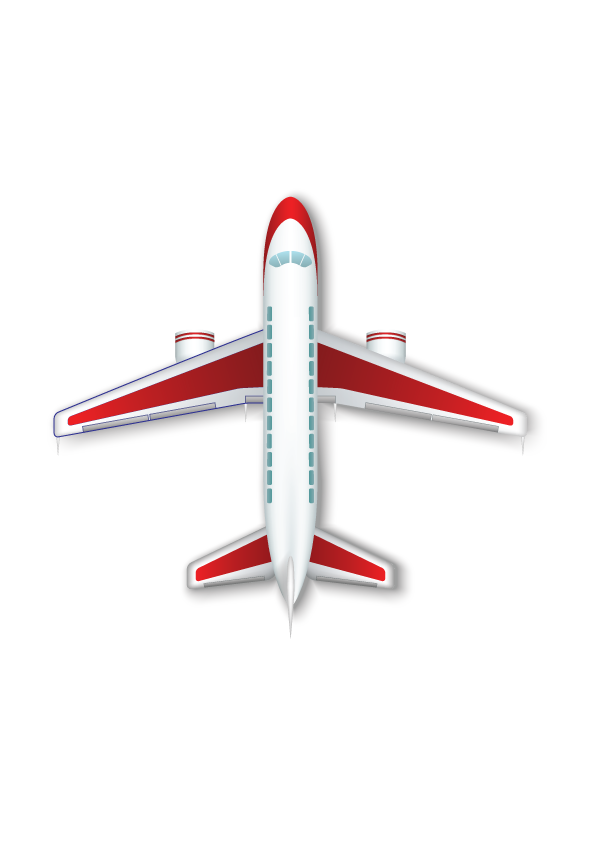 انتهى الدرس
جميع الحقوق محفوظة لموقع حلول اون لاين يحق لك الاستخدام والتعديل عليها كما تشاءلكن يحرم بيعها او نشرها في المواقع الاخرى